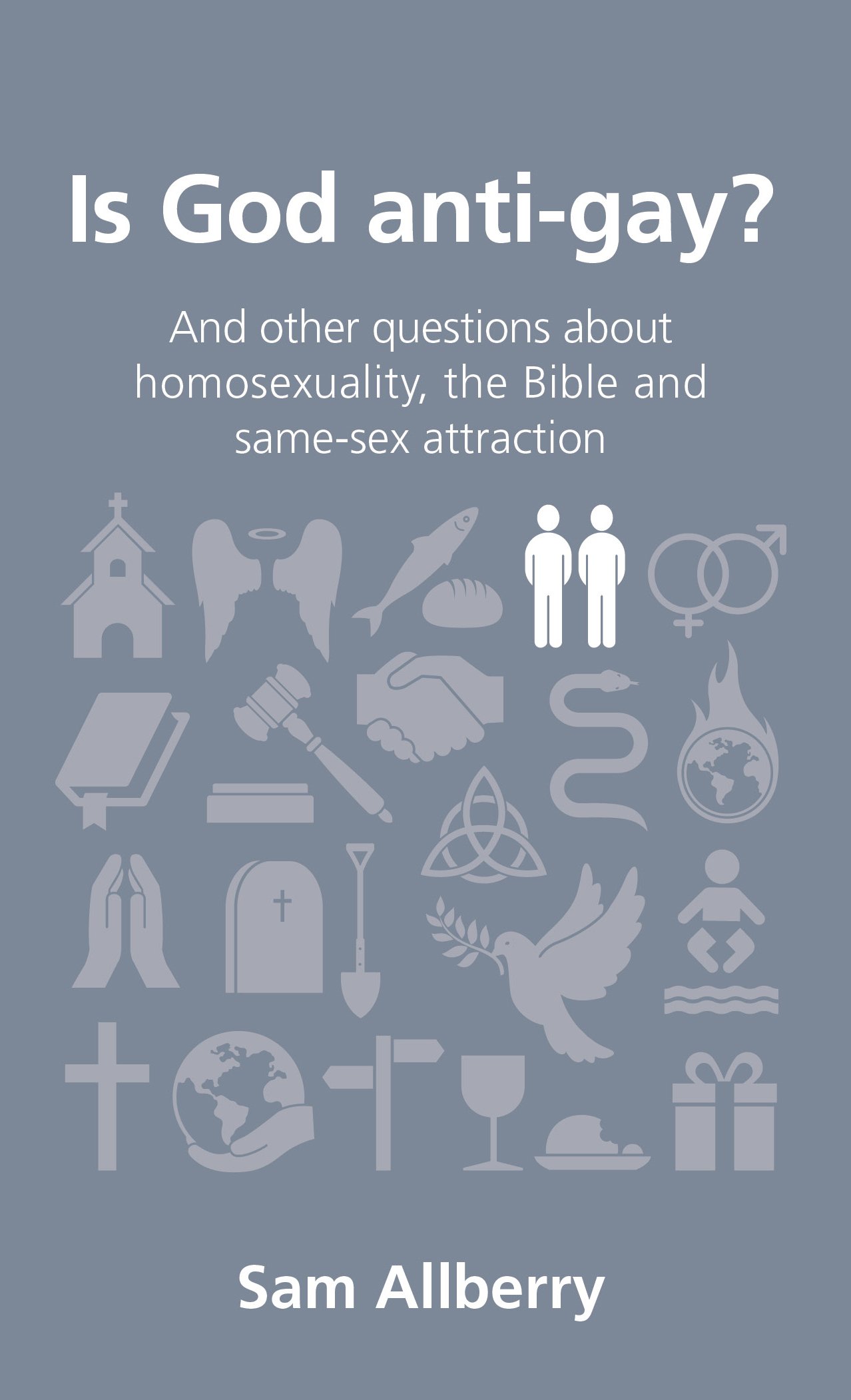 A Church Ministry Department 
Video Symposium

Wednesday, March 20th @ 6:00pm – PC 236
 
Spiritual Growth Credit